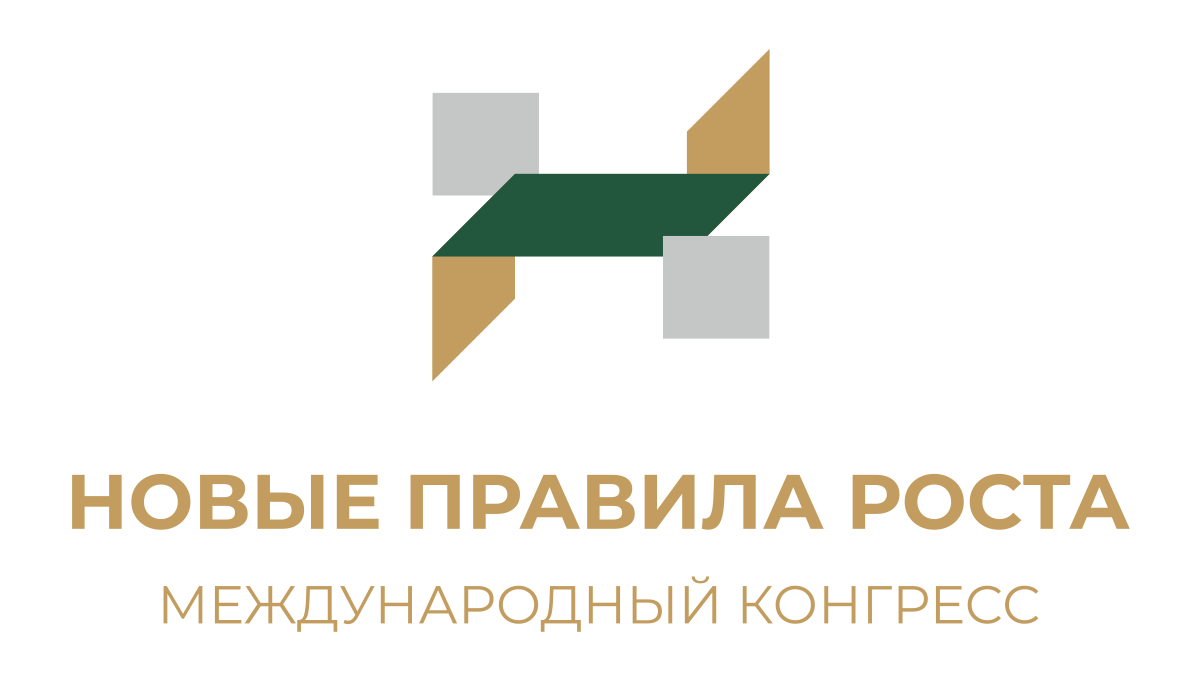 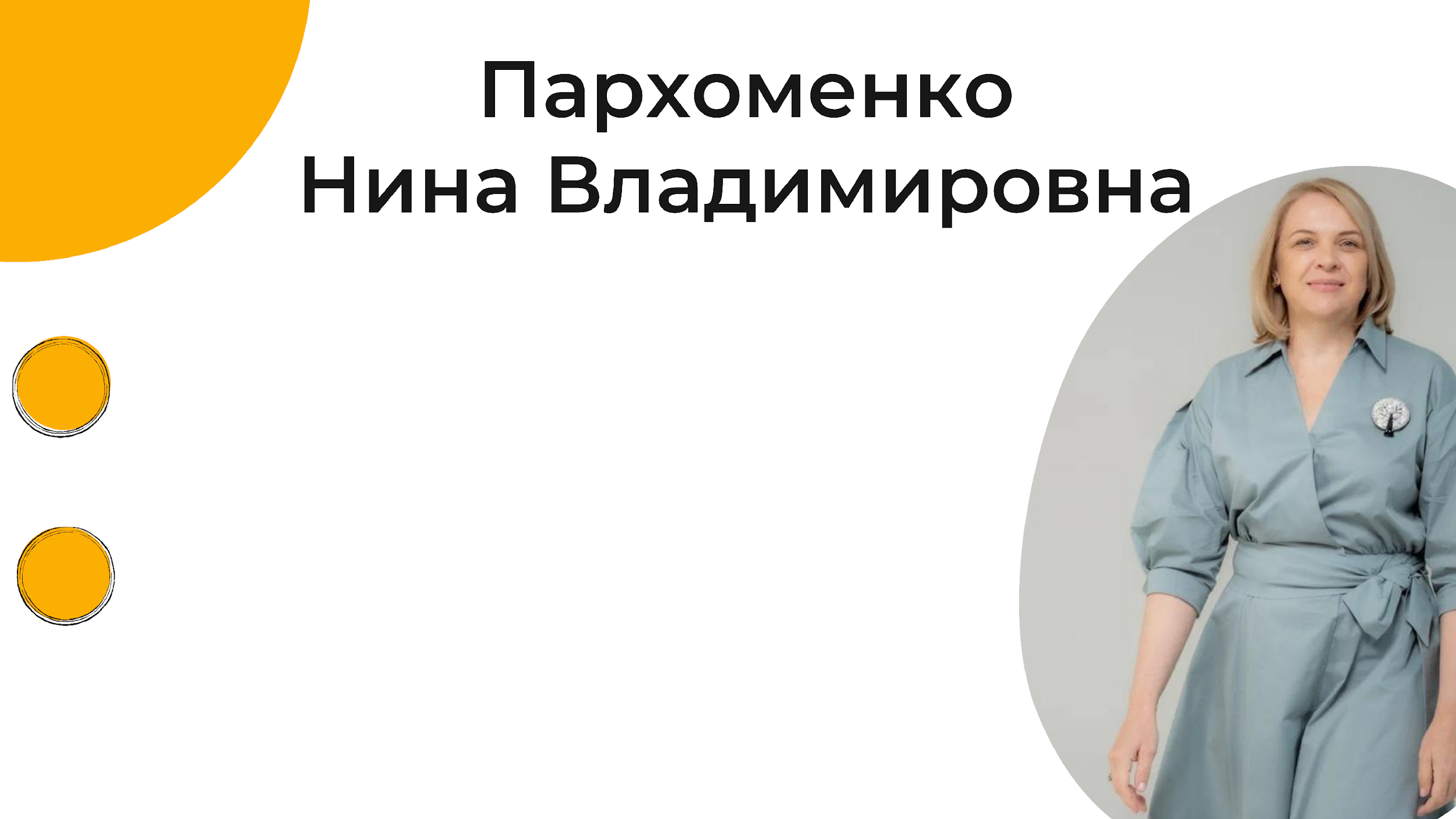 В социальном предпринимательстве с 2009 года
Сфера деятельности: дошкольное и дополнительное образование
02
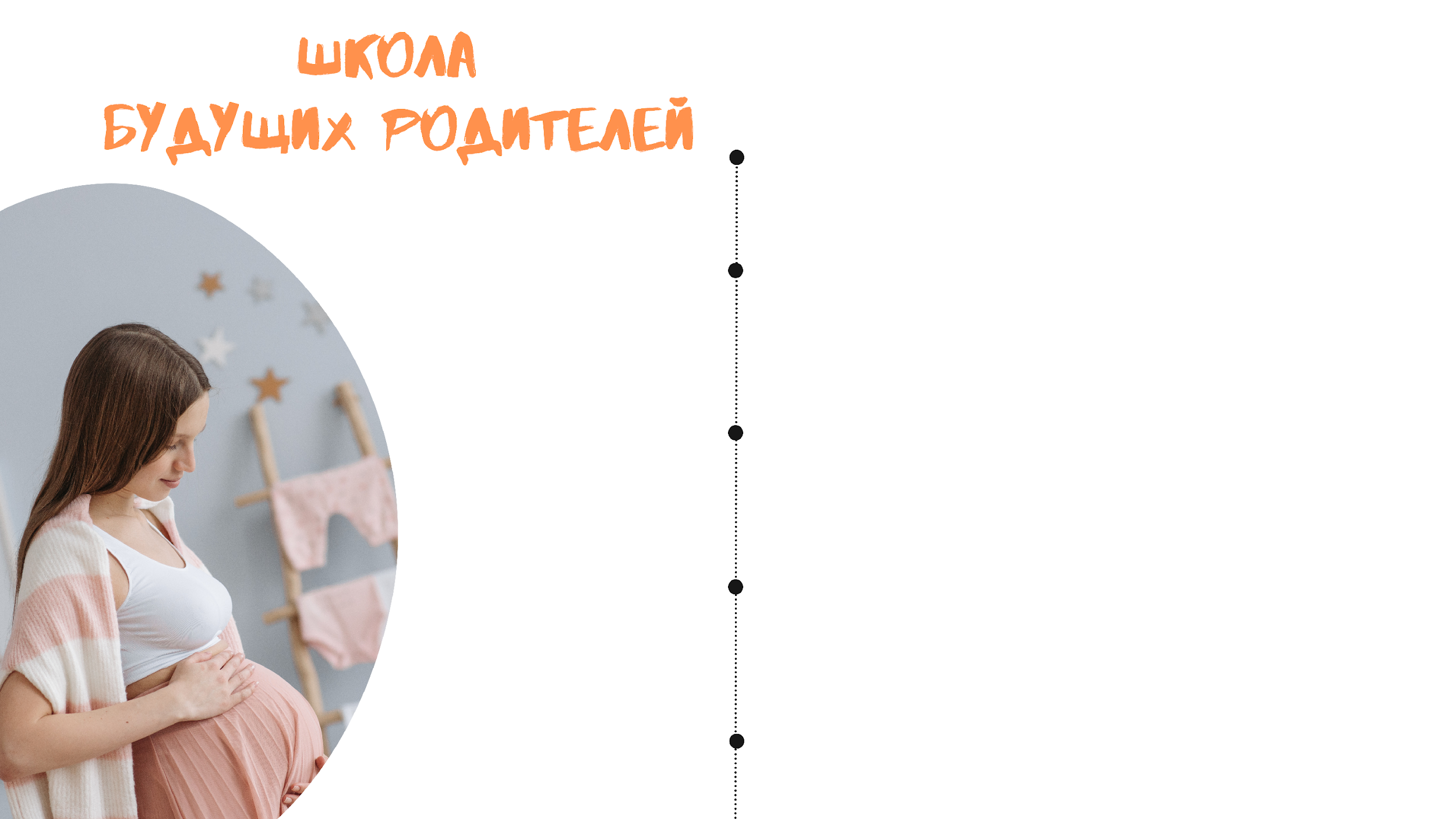 2007 год
Медицинские знания
Перинатальная психология
Телесно  - ориентированный подход
Арт-терапия и музыкальные
программы
04
03
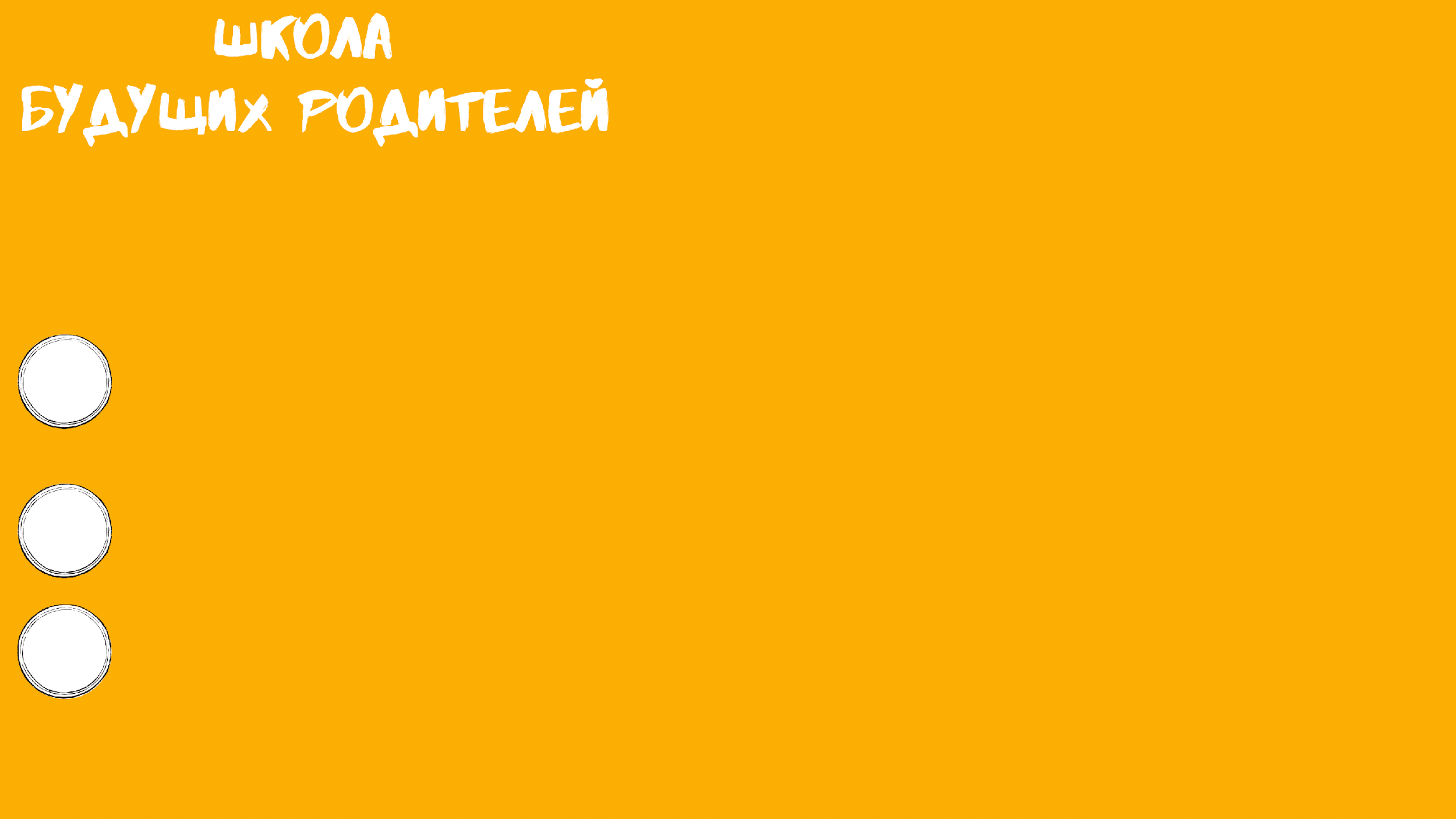 Медико – социальный проект подготовки к рождению ребенка!
Более 300 семей прошли курс!
Психологическая и физическая подготовка будущих мам к 
Благоприятному родоразрешению и грудному вскармливанию
Профилактика осложнений в родах
Сопровождение ребенка от внутриутробного периода до школы
04
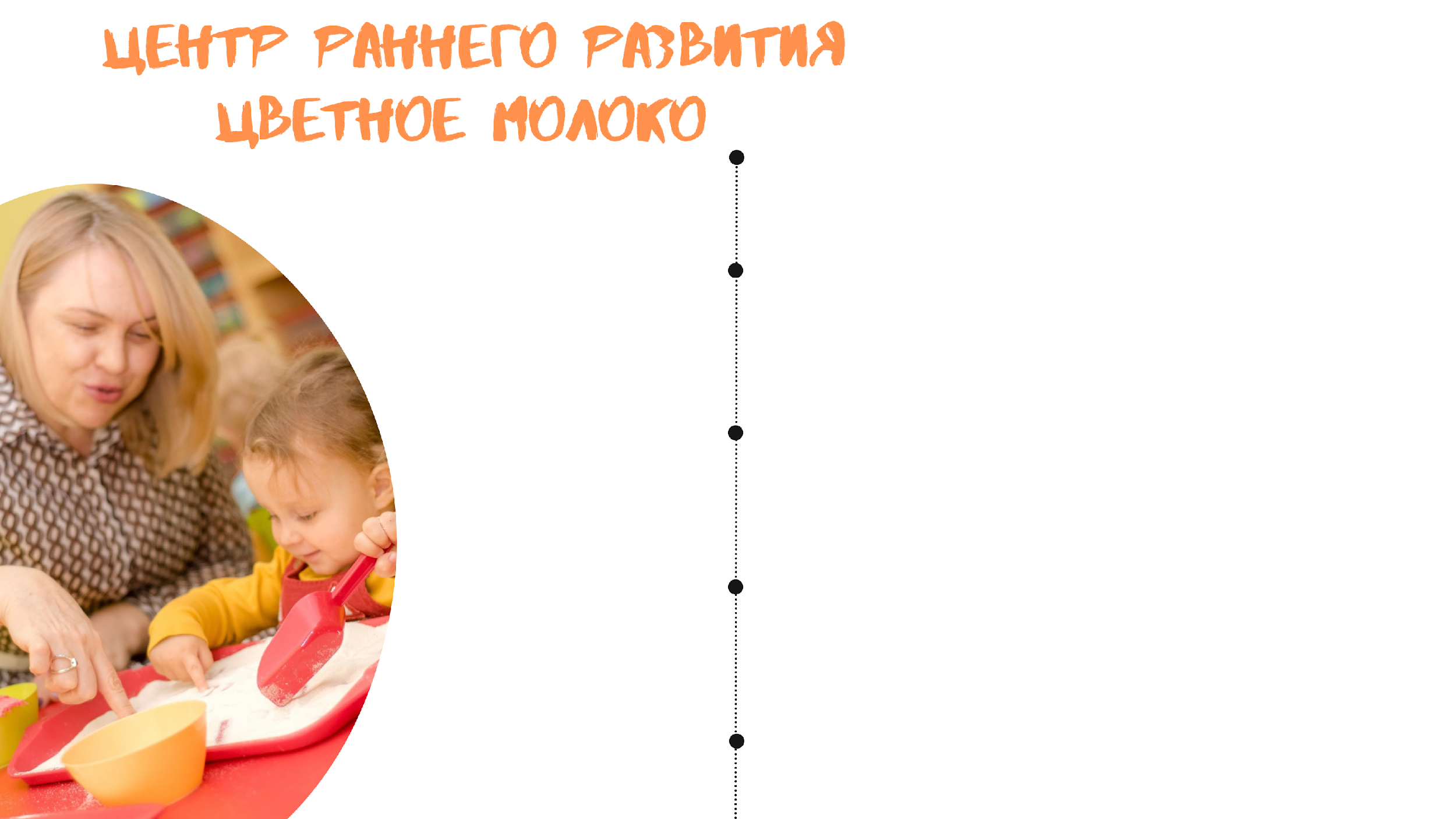 2009 год
Встречи для мам и малышей 3-6 месяцев
Развивающие занятия для детей с 9 месяцев до 3 лет
Подготовка к школе с 4 до 7 лет
Сопровождение семьи психологом и логопедом
05
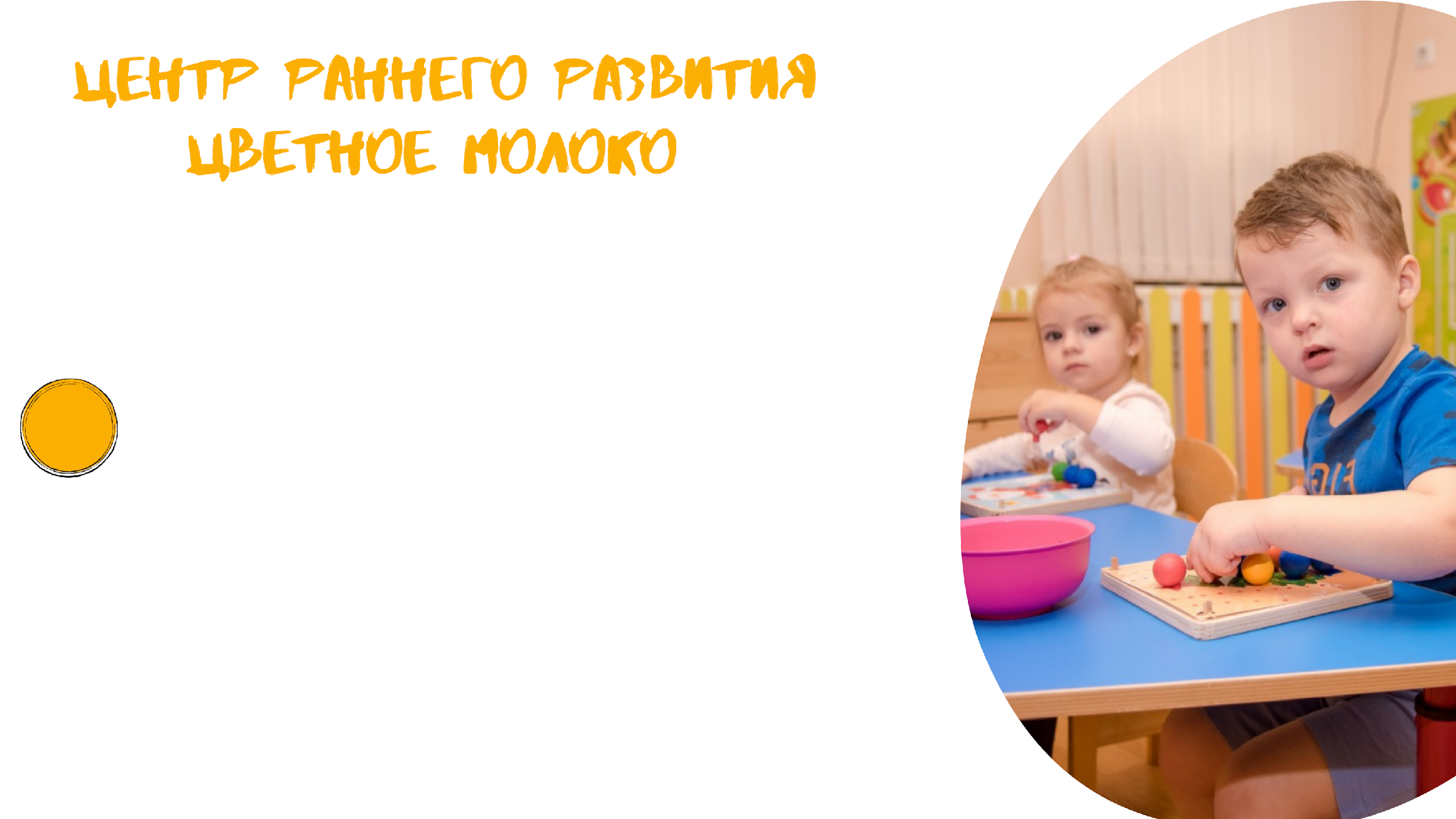 В сети детских учреждений сети «Цветное молоко» каждый родитель может выбрать для своего ребенка интересные программы не только в направлении интеллектуального,но и физического развития.
05
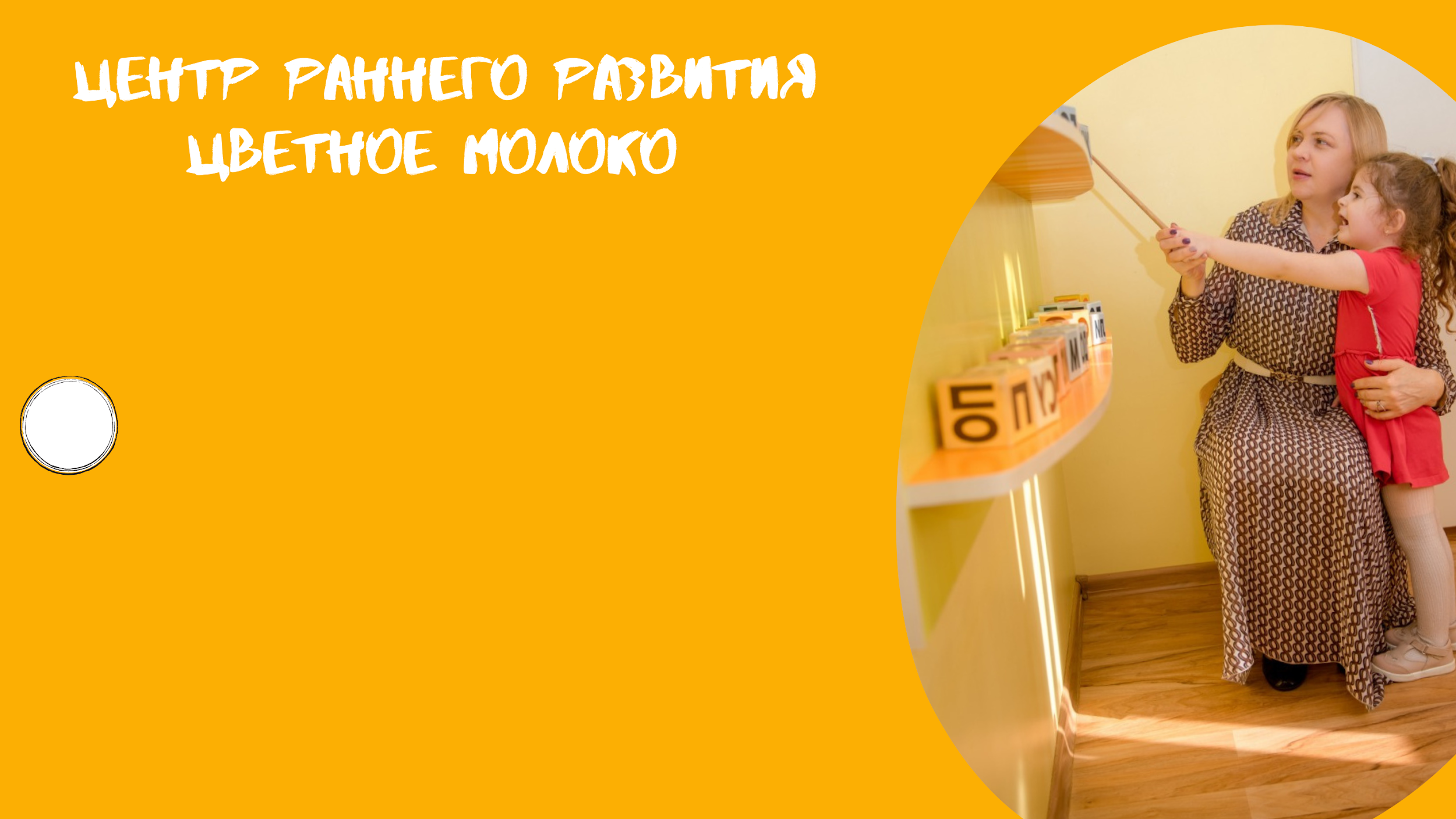 Воспитываем самостоятельно мыслящего человека, любящего исследовать, познавать и создавать. Человека – умеющего применять свои знания, думать и рассуждать.
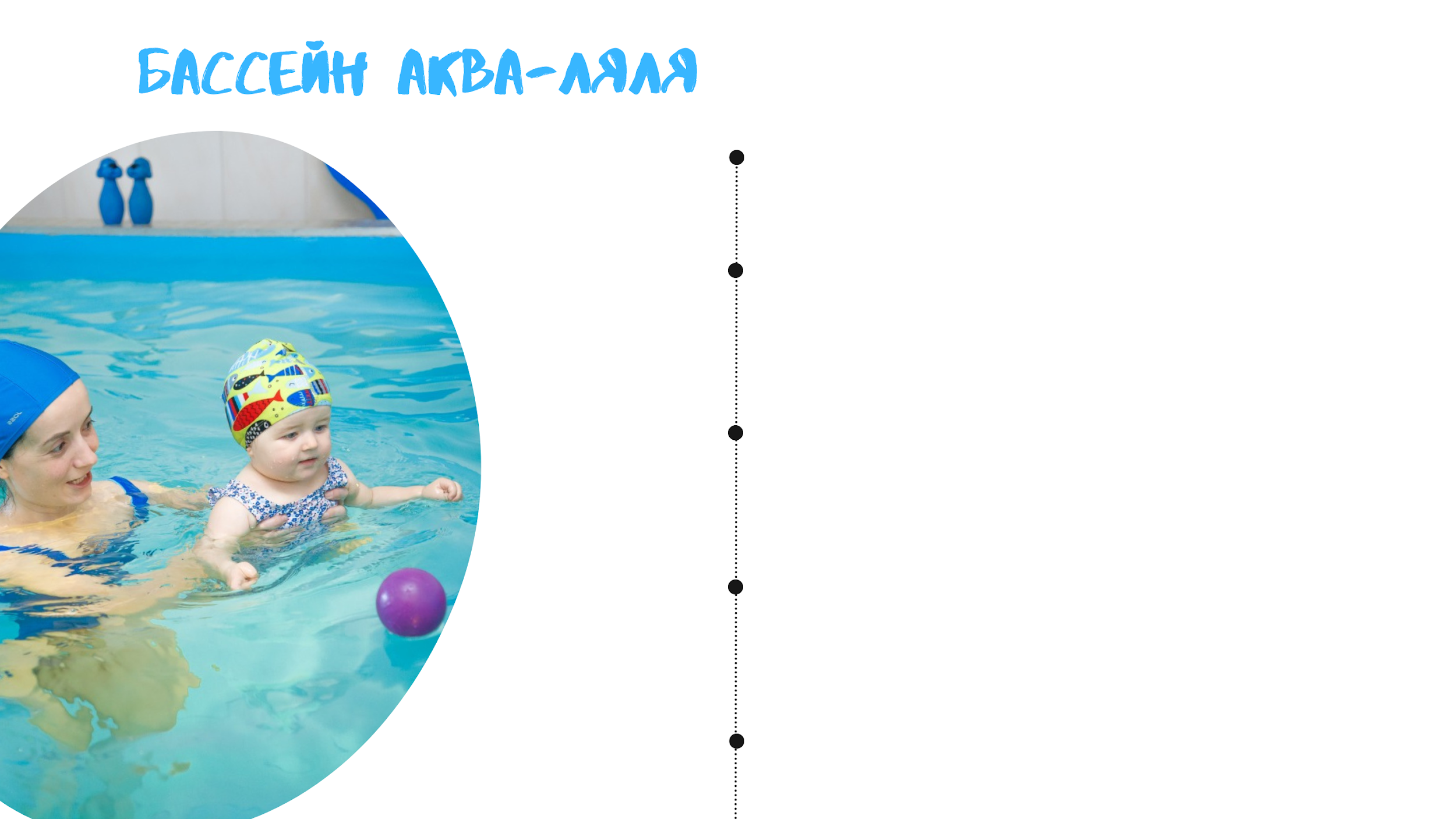 2010 год
Первый в городе бассейн для малышей с 4 месяцев до 7 лет
Проект «Плаваем с пеленок» победитель конкурса фонда
«Наше будущее.
Работаем по собственной сертифицированной программе
06
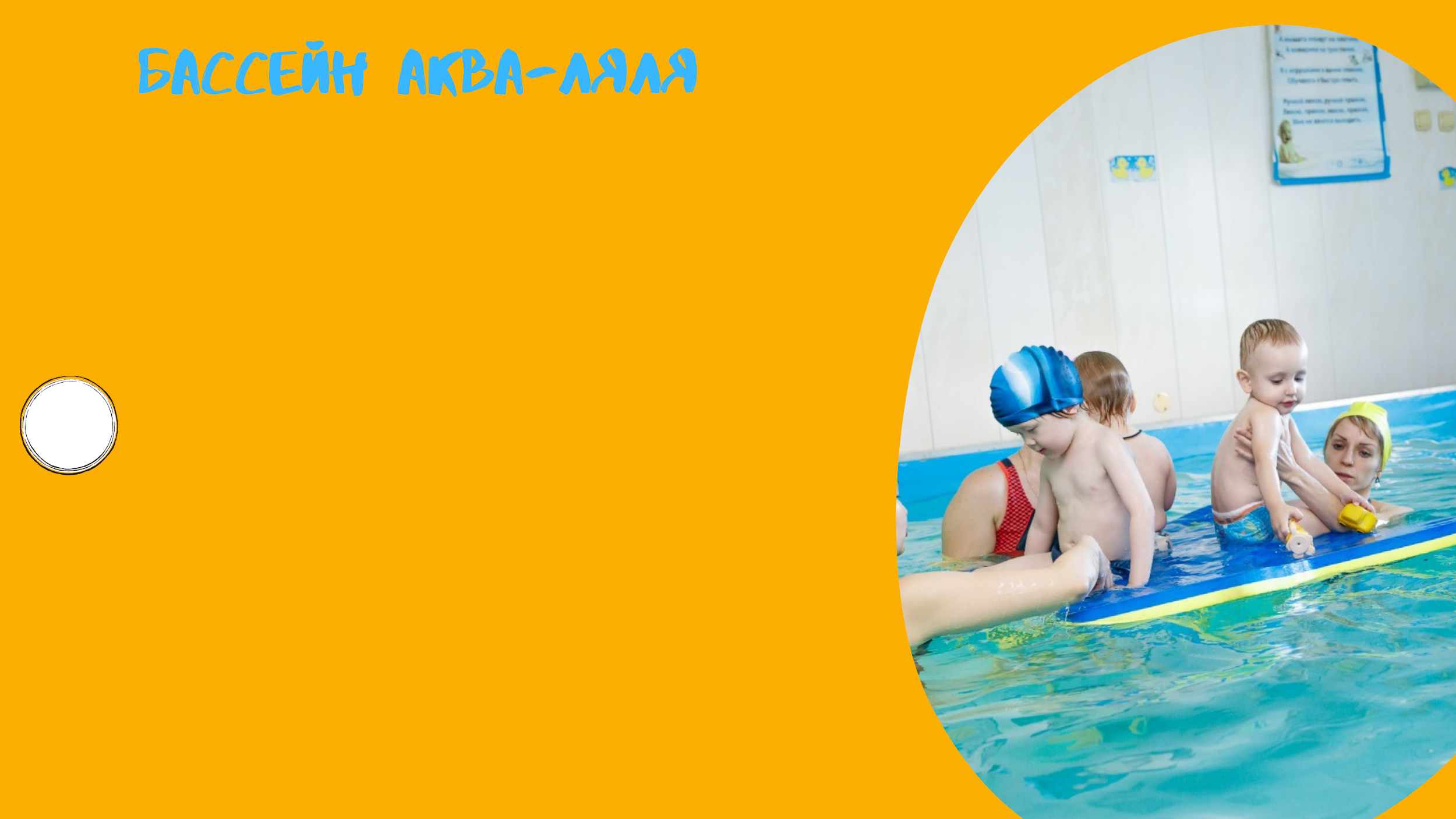 Более 20 000 
Астраханских детей прошли обучение в  Бассейне “Аква-Ляля”

Уникальный  опыт - инклюзивное образование
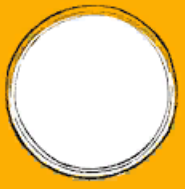 06
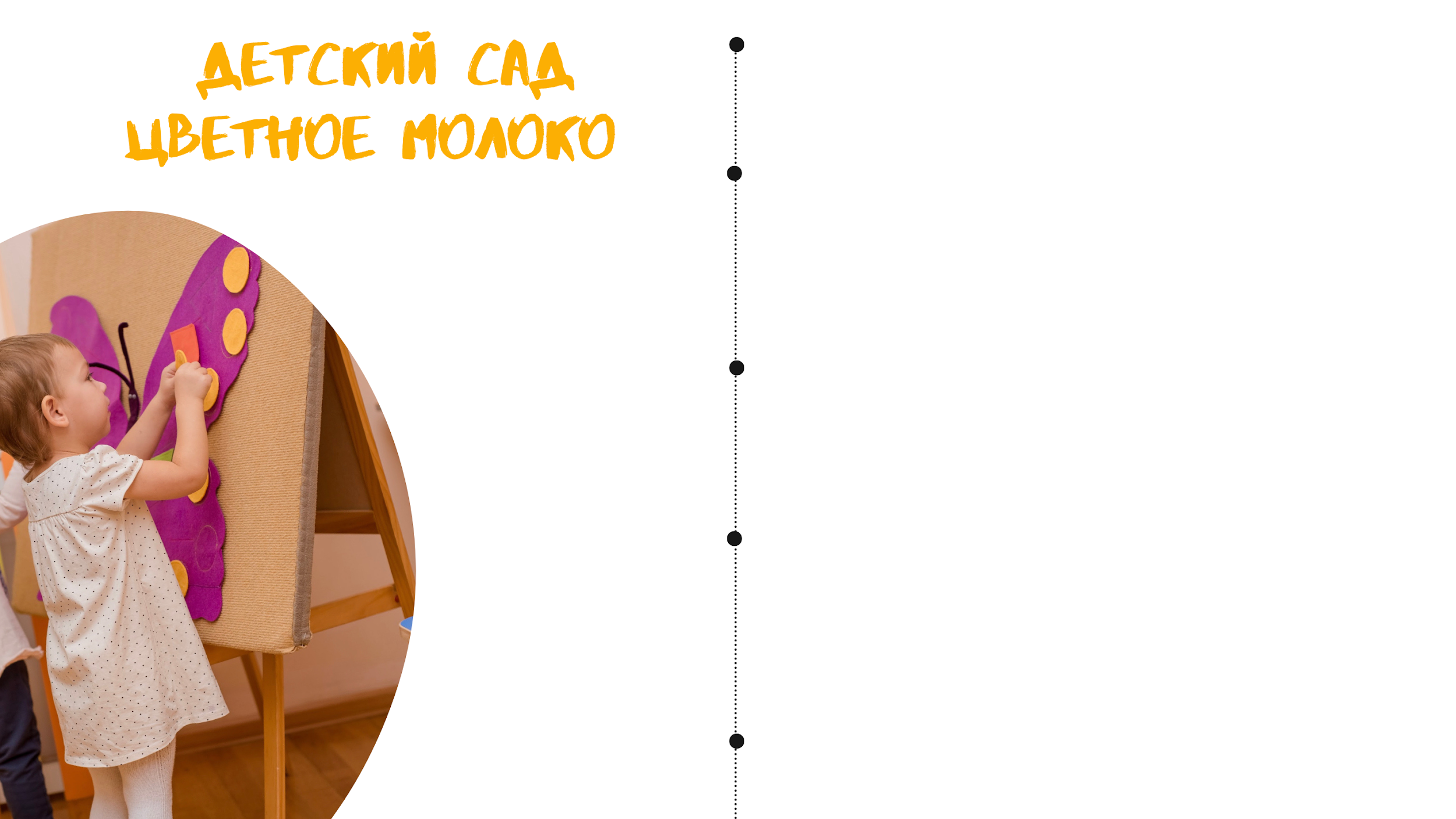 2013 год
Проект победитель конкурса социальных проектов Фонда «Наше Будущее»
Детский сад ориентирован на ЗДОРОВЫЙ ОБРАЗ ЖИЗНИ
Более 570 малышей стали воспитанниками с момента открытия
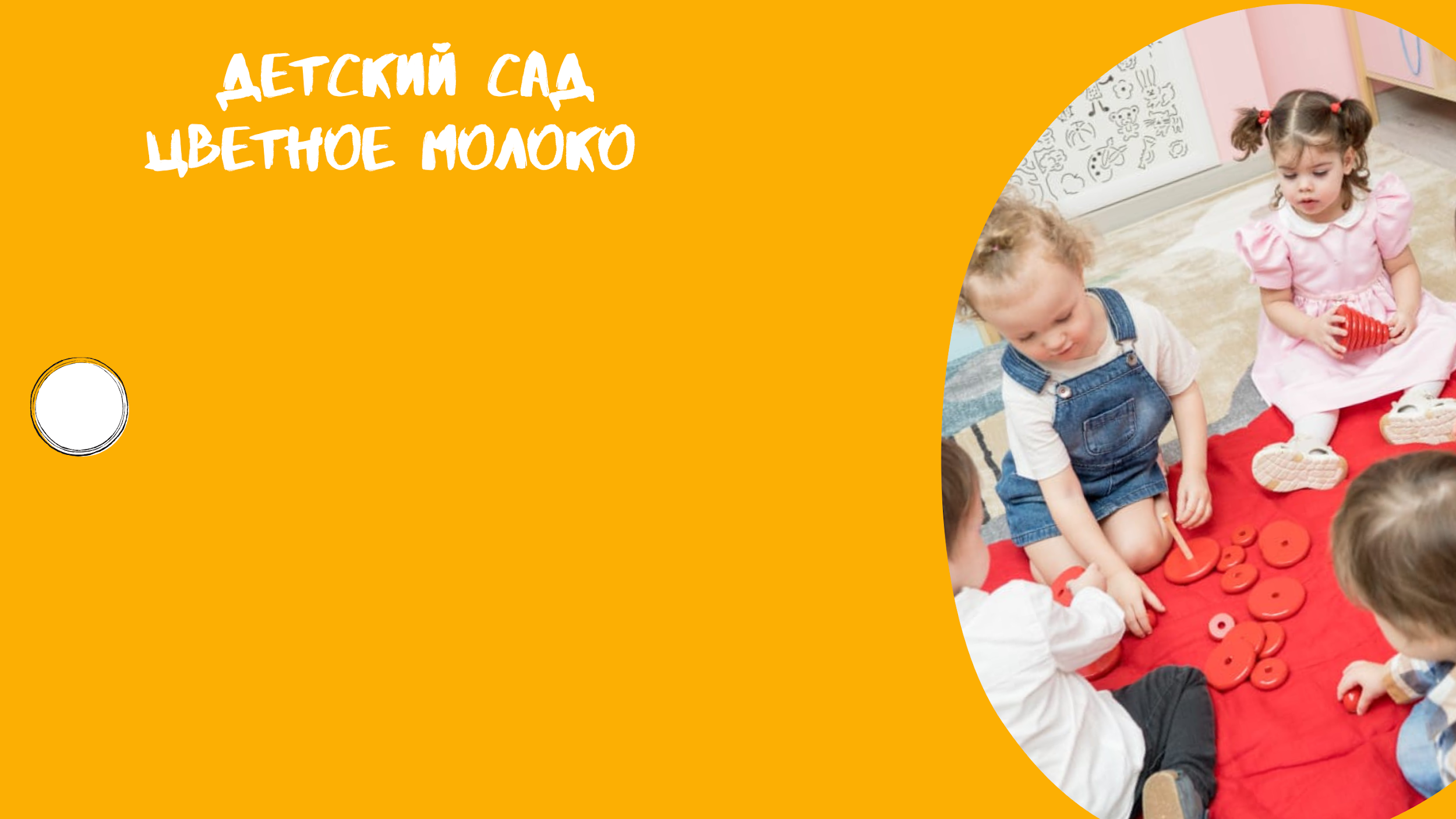 Первый в городе частный детский сад с лицензией 


2021 год - участие в проекте 
“Демография” - 20 детей посещают детский сад по стоимости муниципального сада
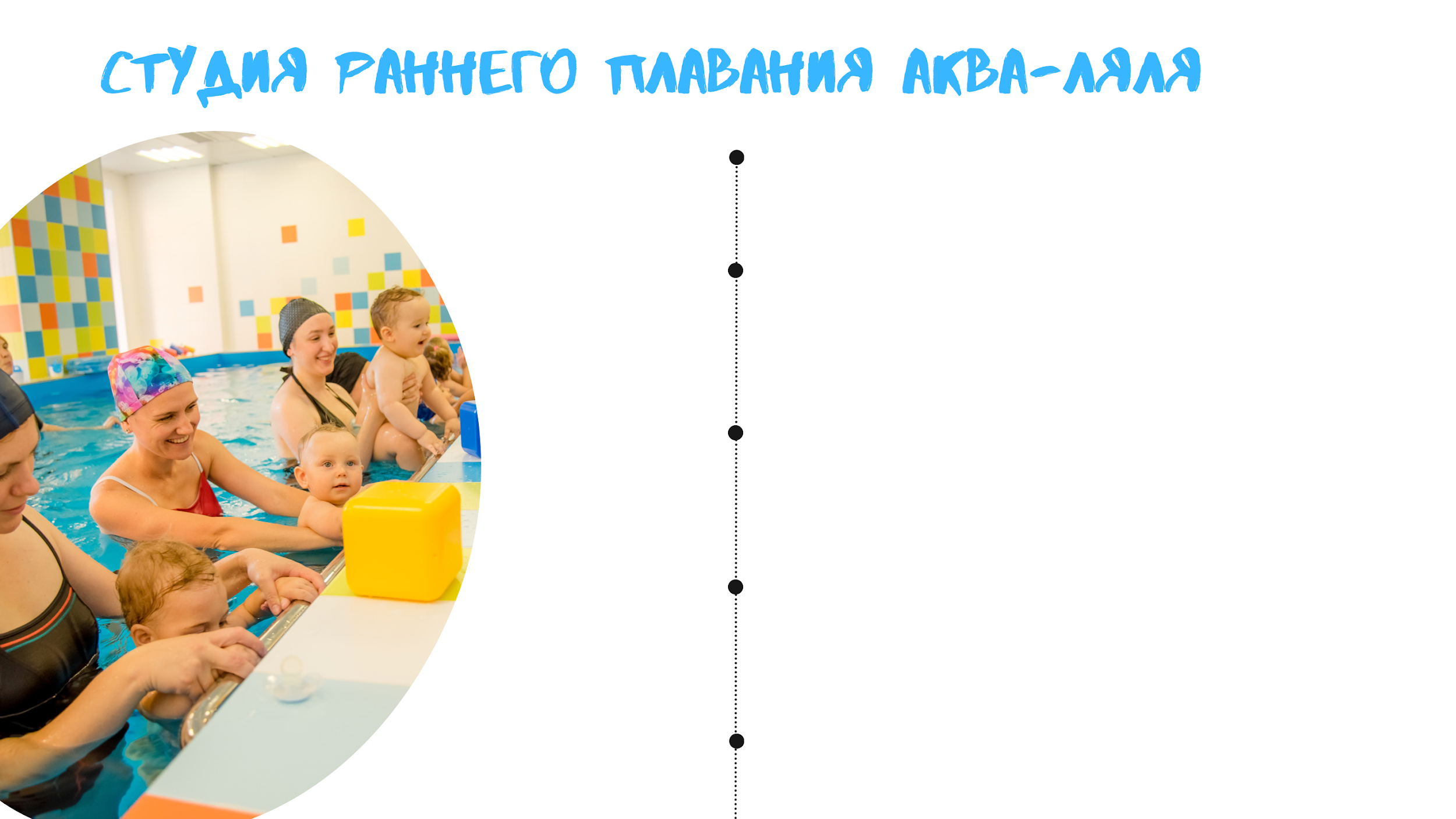 2020 год
Уникальное направление в городе -  индивидуальные  ванны для плавания
Проект победитель конкурса социальных проектов Фонда «Наше Будущее»
Для детей с 1 до 4 месяцев
Для детей  0 до 1 месяца - патронаж на дому
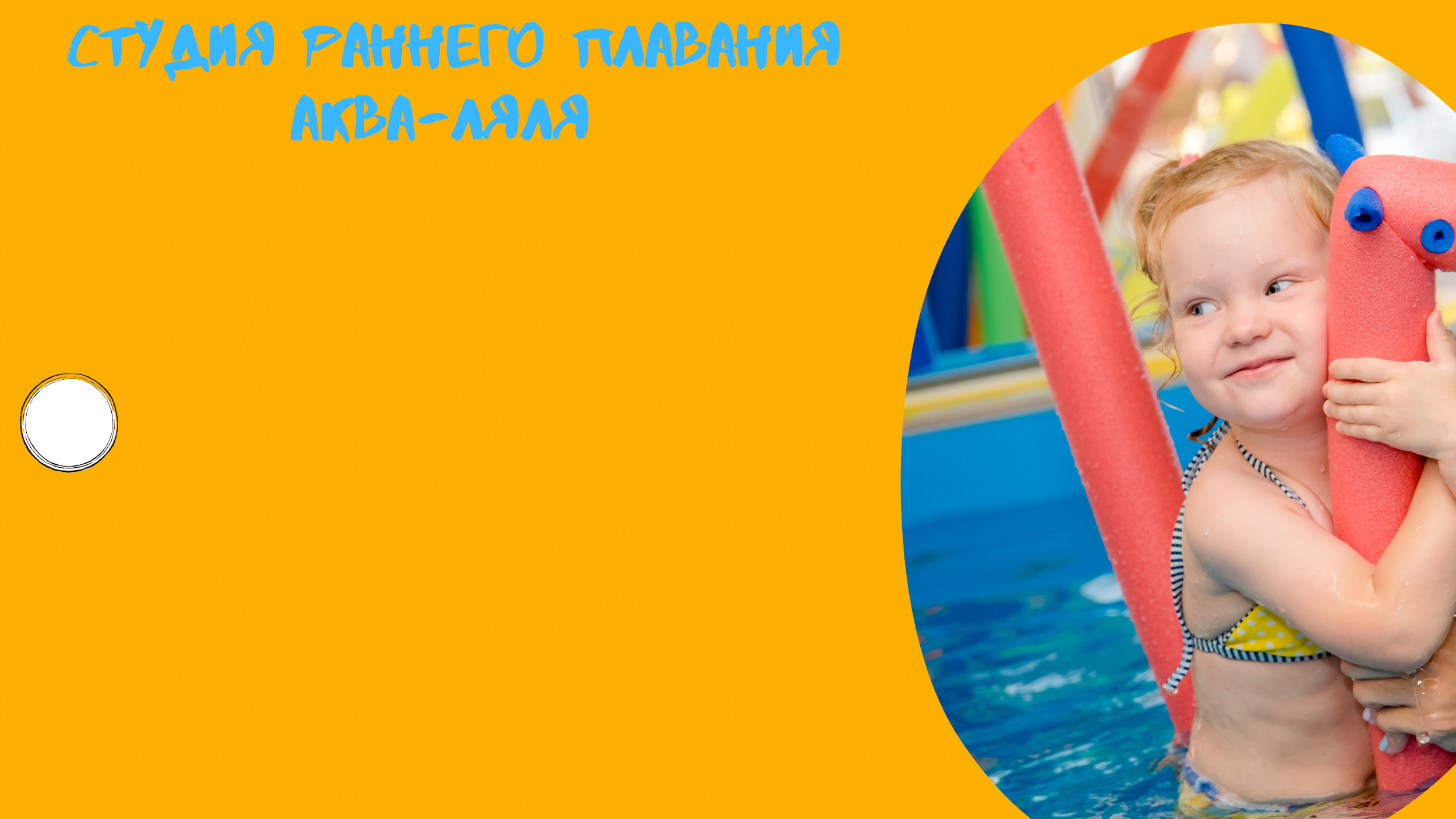 За два года занятия в студии посетили более 1000 детей


2020-2021 год - благотворительный проект «Плаваем с пеленок»


250 детей прошли  оздоровительный курс  по раннему плаванию из 8 занятий на без оплатной основе
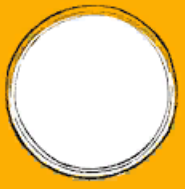 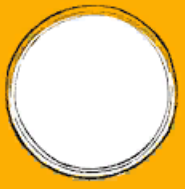 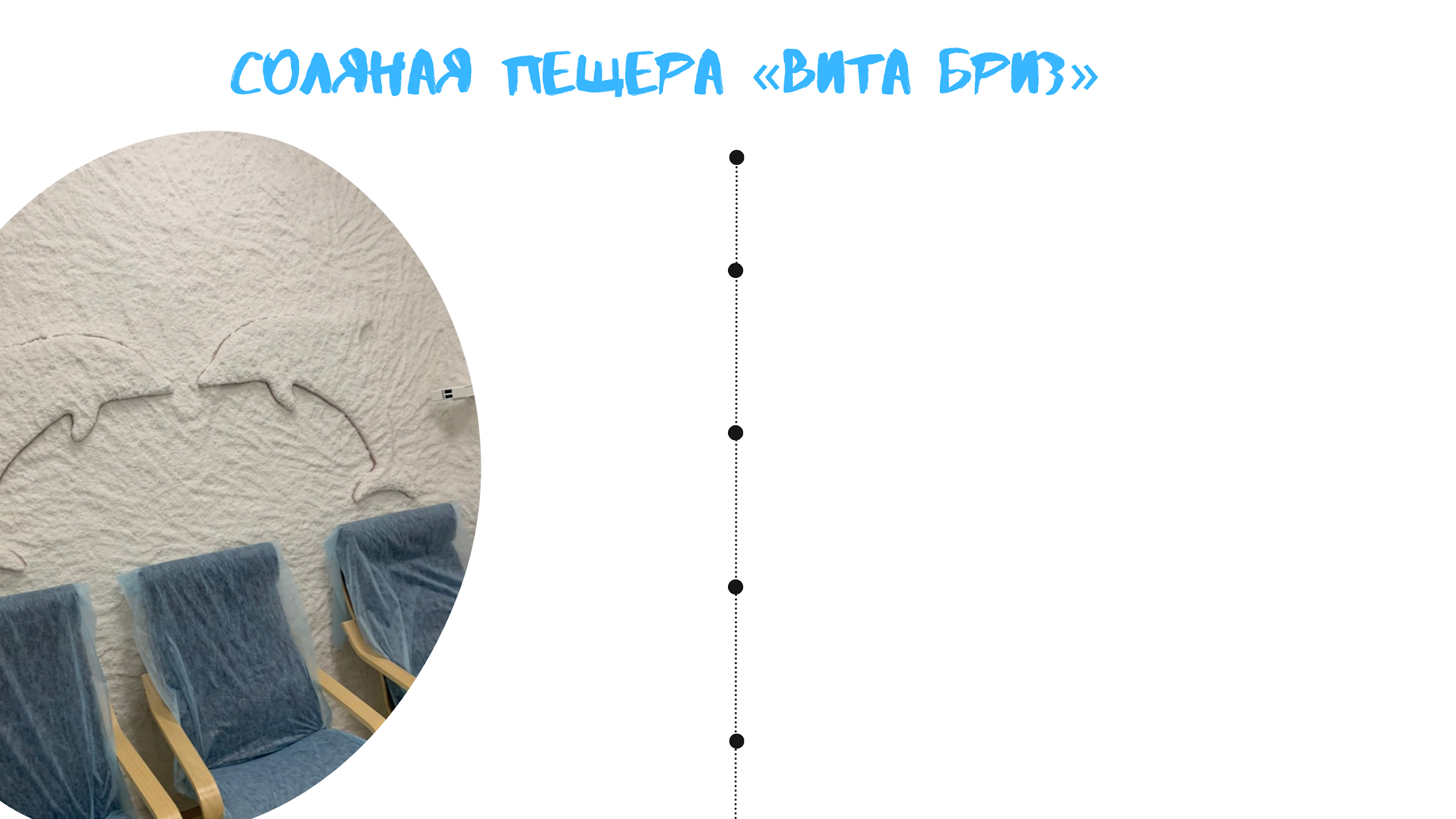 2021 год
Возможность пройти оздоровительный курс “Занятия в бассейне + 
Курс гало гигиены”
Более 100 астраханских семей прошли курс галотерапии
Источник финансирования - грант для социальных предпринимателей и софинансирование
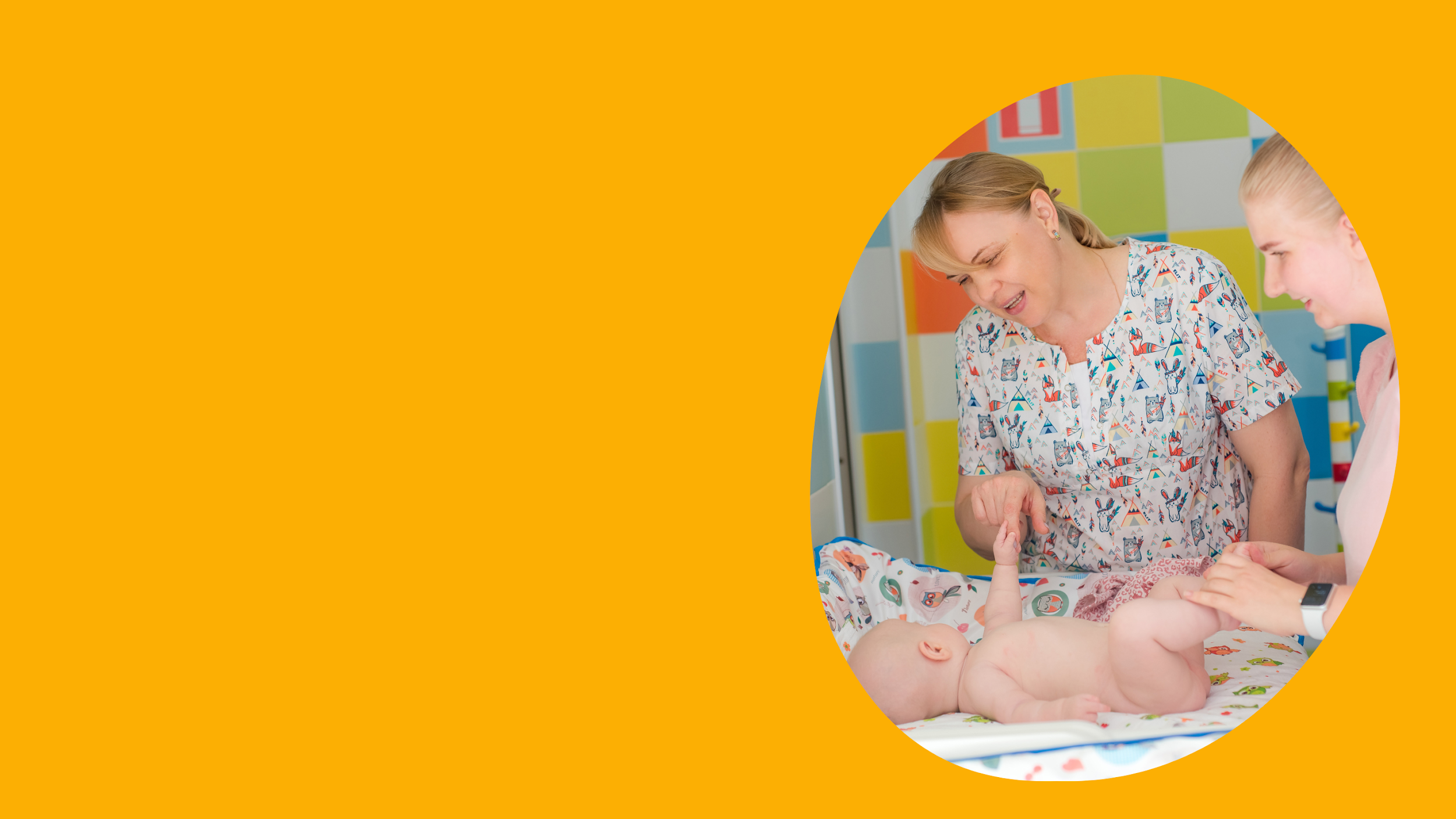 Сеть детских учреждений 
«Цветное молоко», студия раннего плавания «Аква-Ляля»  и соляная пещера «Вита Бриз» помогают Астраханским родителям в воспитании, развитии, обучении  и укреплении здоровья детей раннего, дошкольного и младшего школьного возраста.
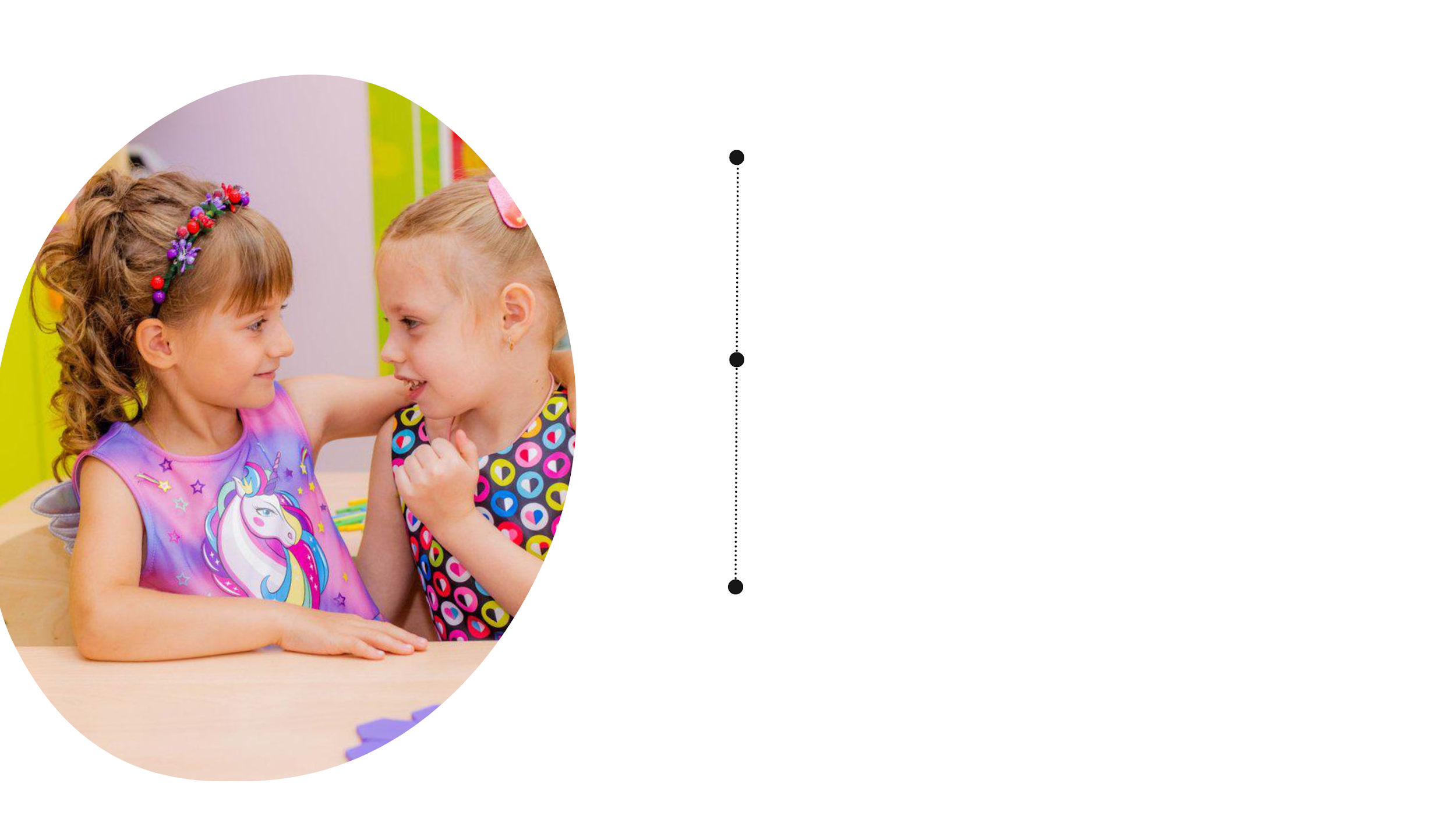 Мы создаем особую экосистему, образовательное  пространство, формирующее у ребёнка современное мышление. 


Воспитываем поколение, которое будет создавать будущее для нашего города и страны.
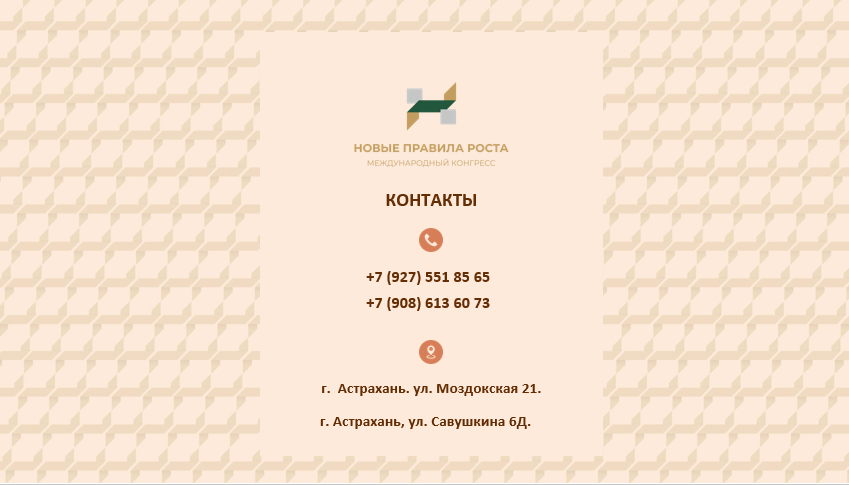 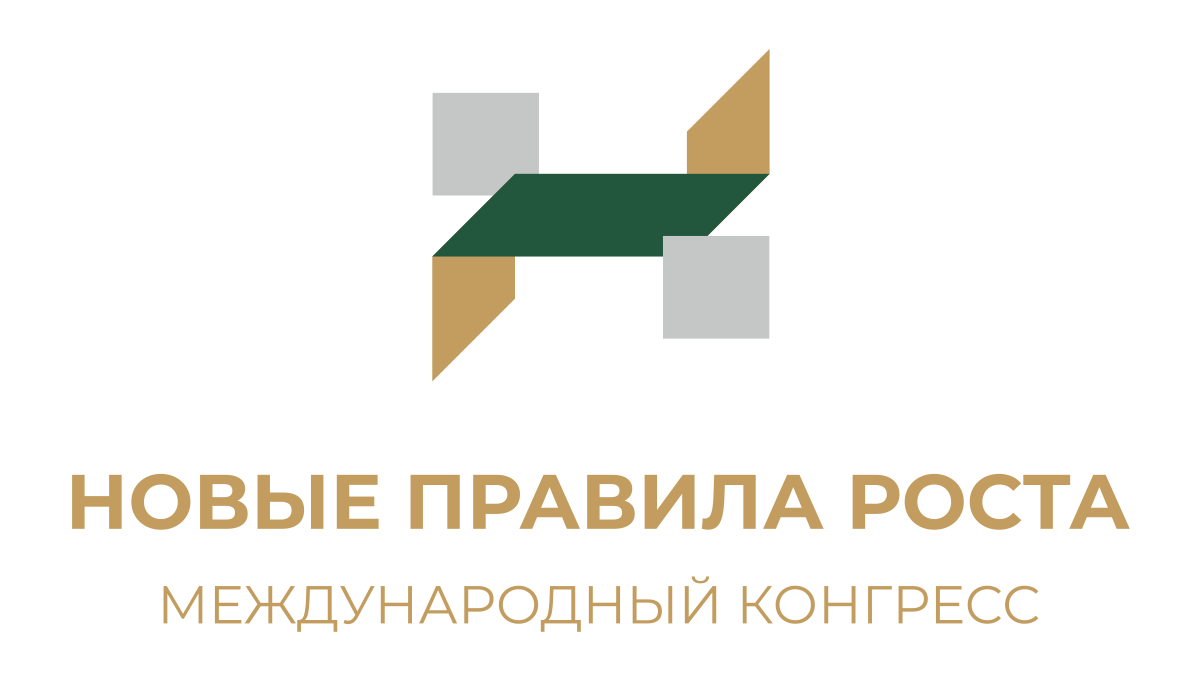 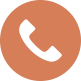 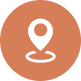